Hermeneutika Paula Ricœura3. přednáškaStrukturalismus Ferdinanda de Saussura
Ferdinand de Saussure 
(1857-1913)
Kurz obecné lingvistiky (1916) [česky v r. 1989, přel. F. Čermák, nakl. Odeon]
Jazyk = znakový systém; soubor pravidel, který umí používat určité společenství lidí a dokáže pomocí něj komunikovat. 
Příklady znakových systémů: 
přirozený jazyk: angličtina, čeština, francouzština, finština; 
dopravní značky, folklór, sport, společenské hry, umění.
„Lze si představit vědu, která studuje život znaků v životě společnosti. Tvořila by část sociální psychologie a v důsledku toho i obecné psychologie. Nazveme ji sémiologie. Ukázala by nám, z čeho sestávají znaky a které zákony je řídí. (...) Lingvistika je pouze částí této obecné vědy“ (Kurz obecné lingvistiky, s. 52).
Reprezentační vs. strukturalistické pojetí jazyka
1. Reprezentační teorie
= jazykové znaky jsou reprezentacemi původnějších myšlenek. Jazyk je sekundární, instrument k vyjadřování vždy přesnějších myšlenek.
každý jazykový znak je spojením (na základě asociace) výrazu a významu. Každý jednotlivý výraz je spojen s určitou jednotlivou představou (významem) a toto spojení je chápáno jako primární.
základní vztah každého jazykového znaku je vertikální
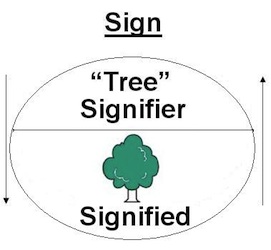 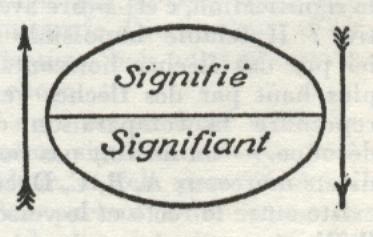 2. strukturální pojetí jazyka
význam znaku se nedá odvodit z prvotnosti myšlenky a přidělením této myšlenky nějakému výrazu (vertikální vztahy). Jazyk je založen stejně původně i na vztazích horizontálních. 
jazyk má povahu systému založeného plně na protikladu svých konkrétních jednotek: v jazyce existují pouze rozdíly
Jazyk je systém, všechny termíny jsou vzájemně solidární, hodnota jednoho vyplývá ze současné přítomnosti druhých.
Horizontální vztahy
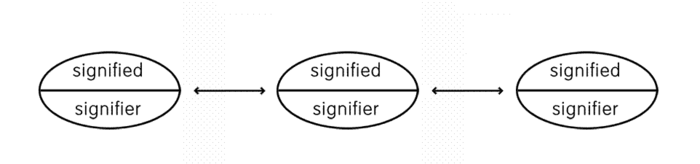 „Místo idejí daných předem nacházíme ve všech těchto případech hodnoty plynoucí ze systému. Řekneme-li, že odpovídají pojmům, rozumíme tomu tak, že tyto pojmy jsou jen čistě diferenční – tj. nejsou vymezeny pozitivně, ale negativně svými vztahy k ostatním termínům systému“, Ferdinand de Saussure, Kurs obecné lingvistiky, s. 145.
Dva typy zkoumání
1. historické/diachronní – zkoumání změn (historická mluvnice).
2. synchronní – zkoumání jazyka v určitém stavu jeho konstitutivních faktorů.
Př. stonek rostliny: podélný a příčný řez.
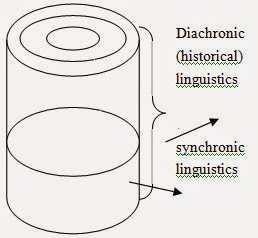 Jazyk × promluva (langue × parole)
langue/jazyk – zavádí do řeči řád, princip klasifikace, zabezpečuje komunikační funkci, v každé komunikační situaci je jazyk přítomný jako kód, je konstituovaný před aktem komunikace, je to norma všech manifestací řeči.
parole/promluva – individuální konkrétní promluva.
Pojem struktury
Struktura = vnitřní výstavba nějakého celku, uspořádání celku na základě určitých pravidel, např.: struktura krystalu, struktura látky; struktura jazyka. 
Ve struktuře má změna jednoho prvku celku za následek proměnu ostatních prvků.
Každý jazykový systém je autonomní struktura. Není však statický, nýbrž se neustále vyvíjí, tj. prochází různým materiálem.
Piagetova charakteristika struktury
idea celosti
idea transformace
idea seberegulace

	             (Jean Piaget, Le structuralisme, Paris 1968.)